Draft Organizational 
Chart, 6/1/2020
School of Agriculture 
and Applied Sciences
Director
Ag Development
Exec. Admin Assistant
Purchasing Clerk
Director Media &Comm.
Director, Alumni Staﬀ Development
Dean
Director of Land-Grant Programs
Budget Clerk
Director of Student Services
Staff
Coordinator of Admin Services
Travel Clerk
Fiscal Oﬃcer Budget Analyst
Director of Ag. Fiscal Affairs
Staff
Associate Dean
For Academics
Director of Operations
Associate Director for Extension
Director of Global Programs
Associate Dean
Research & Admin
Staff
County Staff
County Operations
Center of Biotechnology
Department of Agriculture
Department 
of Adv Tech
Department of Human Sci
Admin. Asst.
Area Farm Mgrs.
Assistant Director for Extension  Programs
Extension Centers
Center Staff
Faculty and Staff
Faculty and Staff
Faculty and Staff
Faculty and Staff
Farm Workers
Designee of
V.P. Finance 
Administration
Regional & County Personnel
Sponsored Prog Directors
Experiment Station Directors
Research Centers
Ext. Faculty and Staff
Staff
Staff
Staff
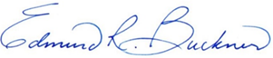 Date: 6/1/2020

Edmund Buckner, Ph.D., Dean 
Director of Land-Grant Programs